Laboratory ofAcoustics andStudioTechnologies
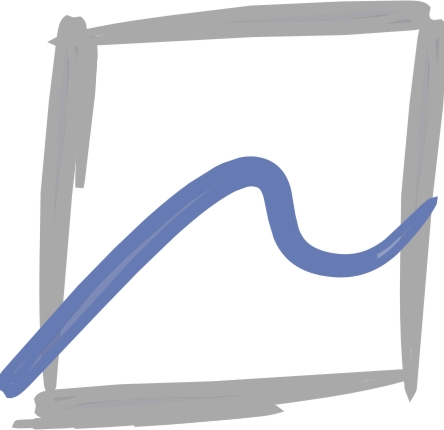 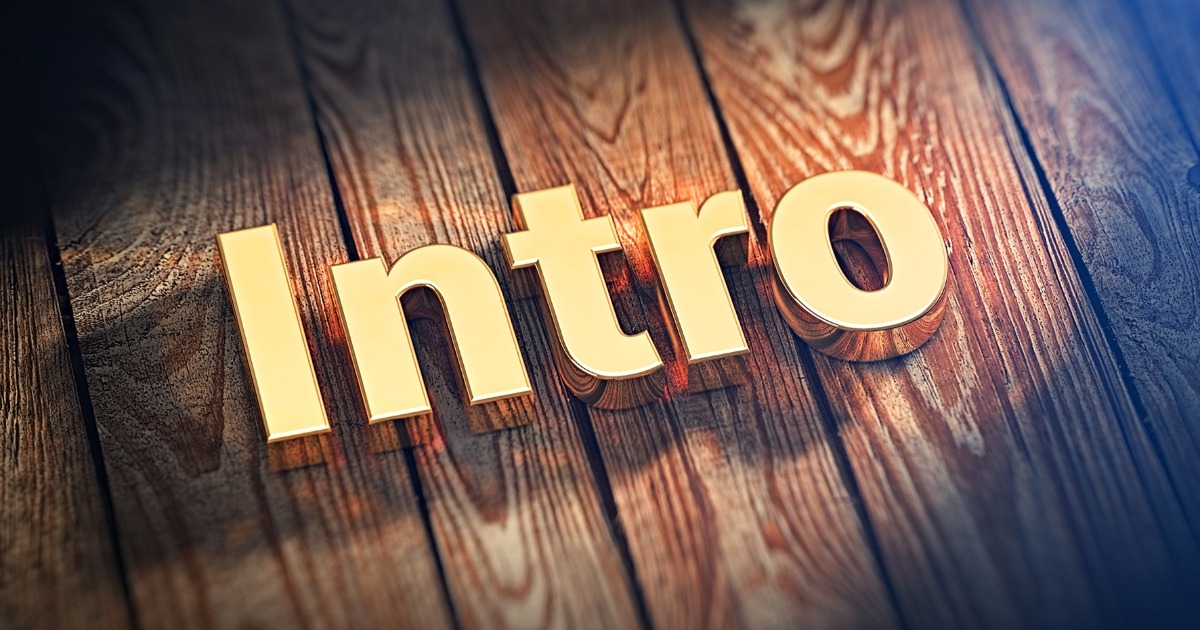 F. Márki
Budapest University of Technology and Economics
STAFF
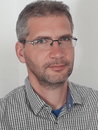 Fiala Péterdocens	Firtha Gergely	adjunktus
Jenei-Kulcsár Dóradoktorandusz	Márki Ferenc	docens
Rucz Pétertudományos	Ulveczki Mihálymunkatárs	doktorandusz
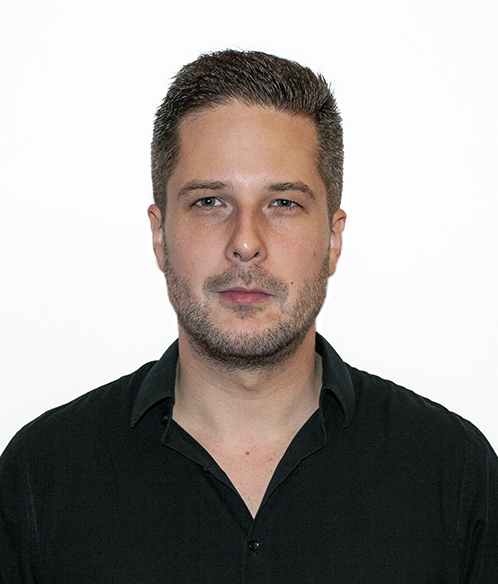 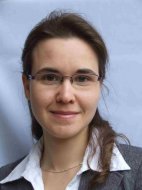 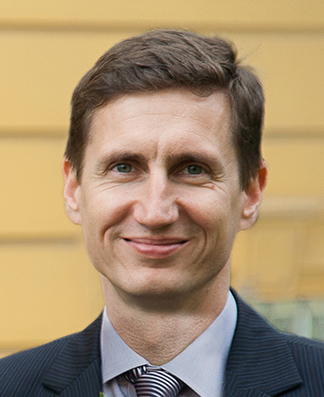 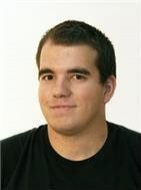 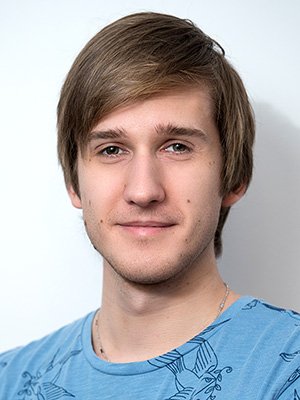 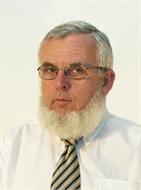 Augusztinovicz Fülöp             laboralapító
Specialisation on Sound- and studio technologies
Engineering Acoustics  
Audio Technologies
Video Technologies 
Laboratory of Studio Technologies
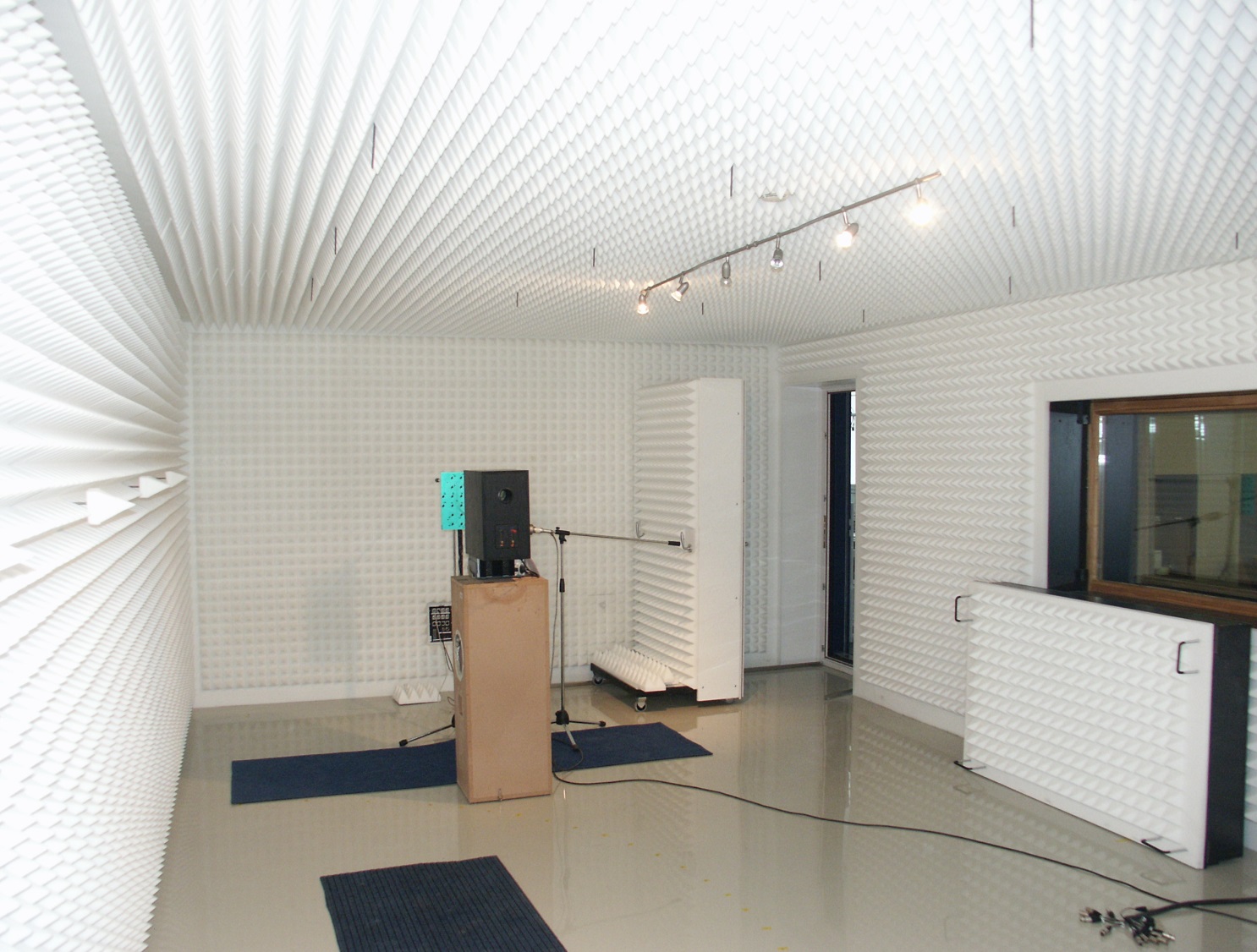 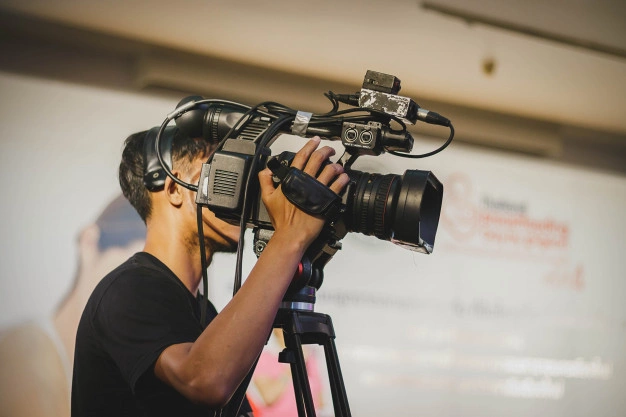 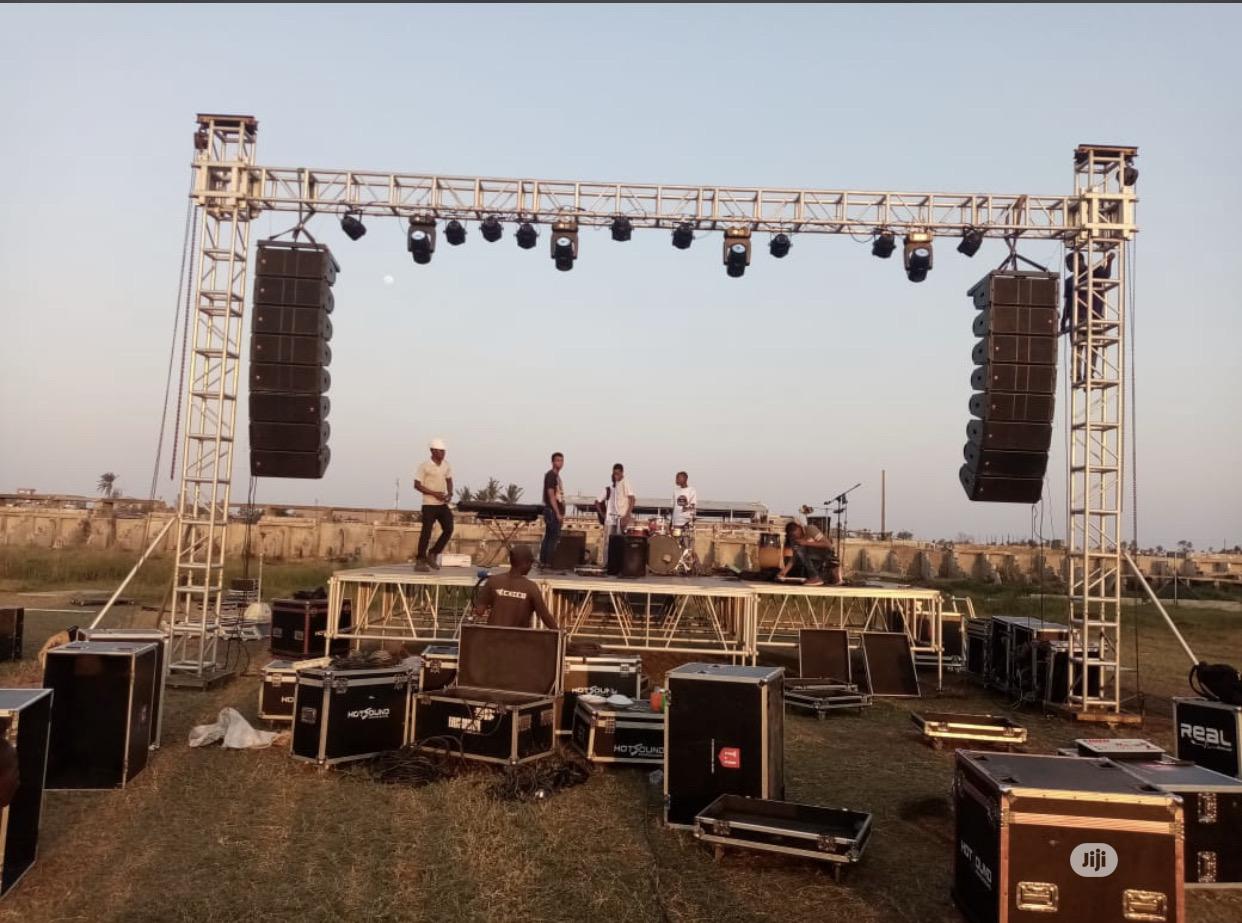 Free Elective Courses
Audio Techniques Practice
Physics of Musical InstrumentsSimulation Methods in Acoustics
Audio-video content production (“reanimation” in progress)
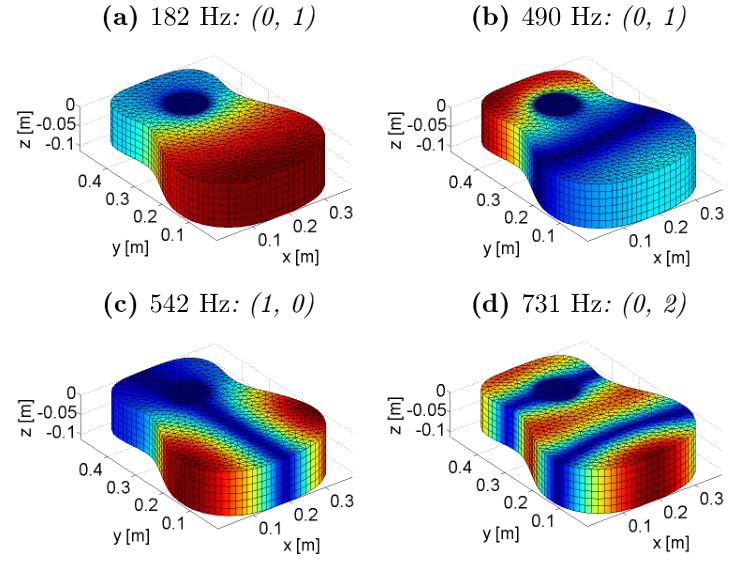 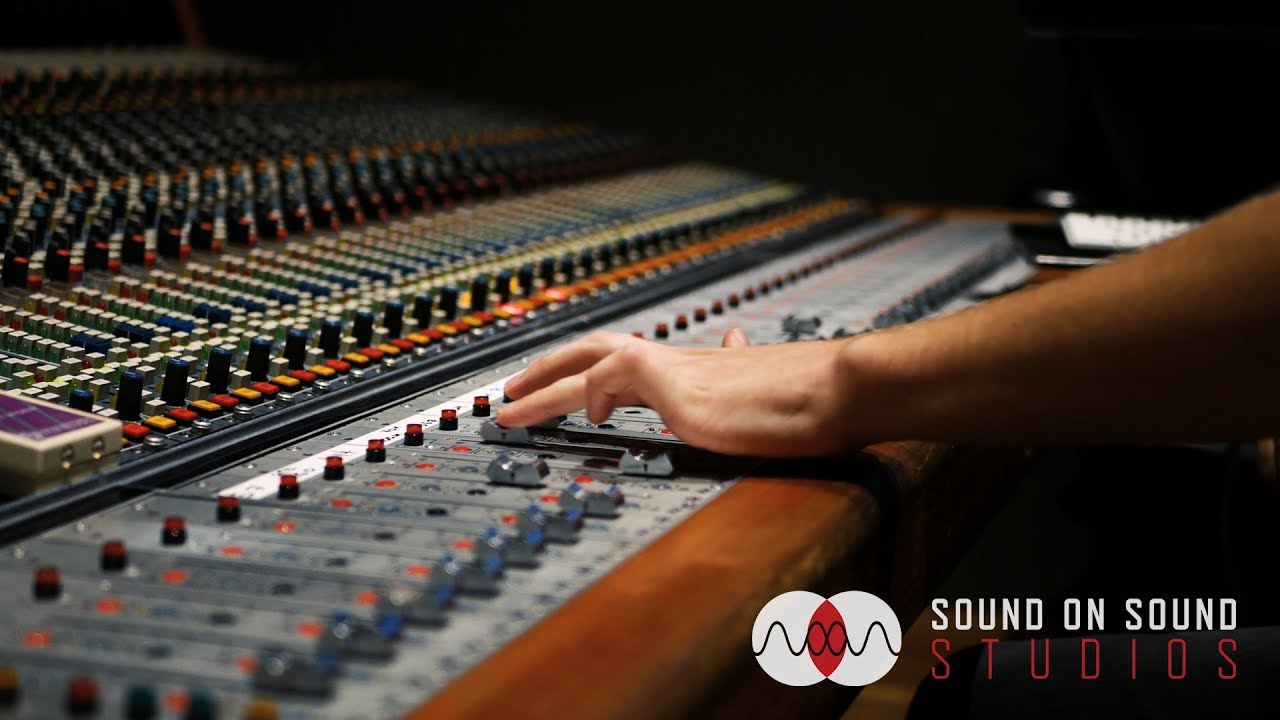 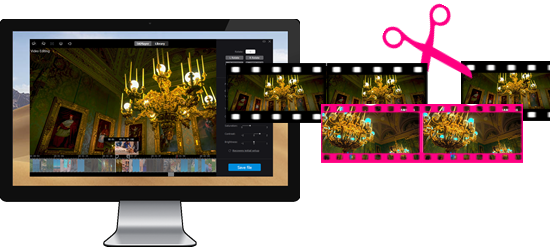 New Tools
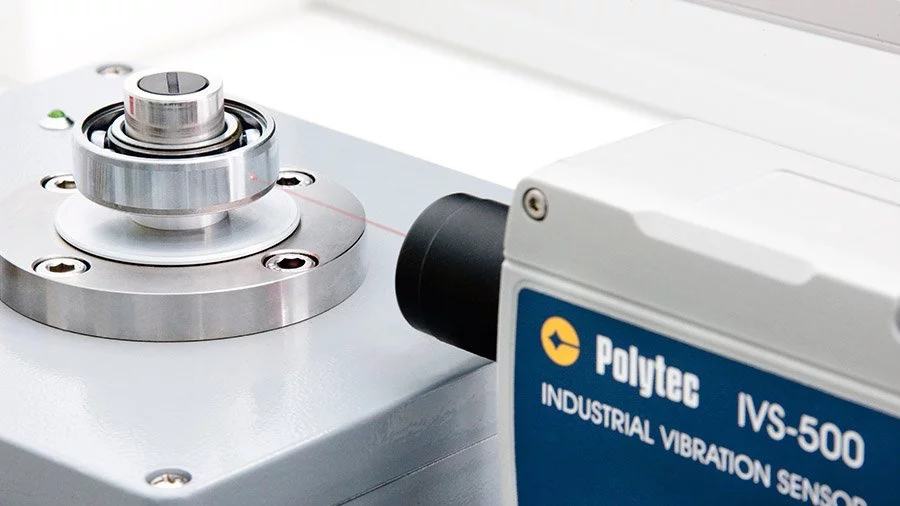 Laser vibro-meter
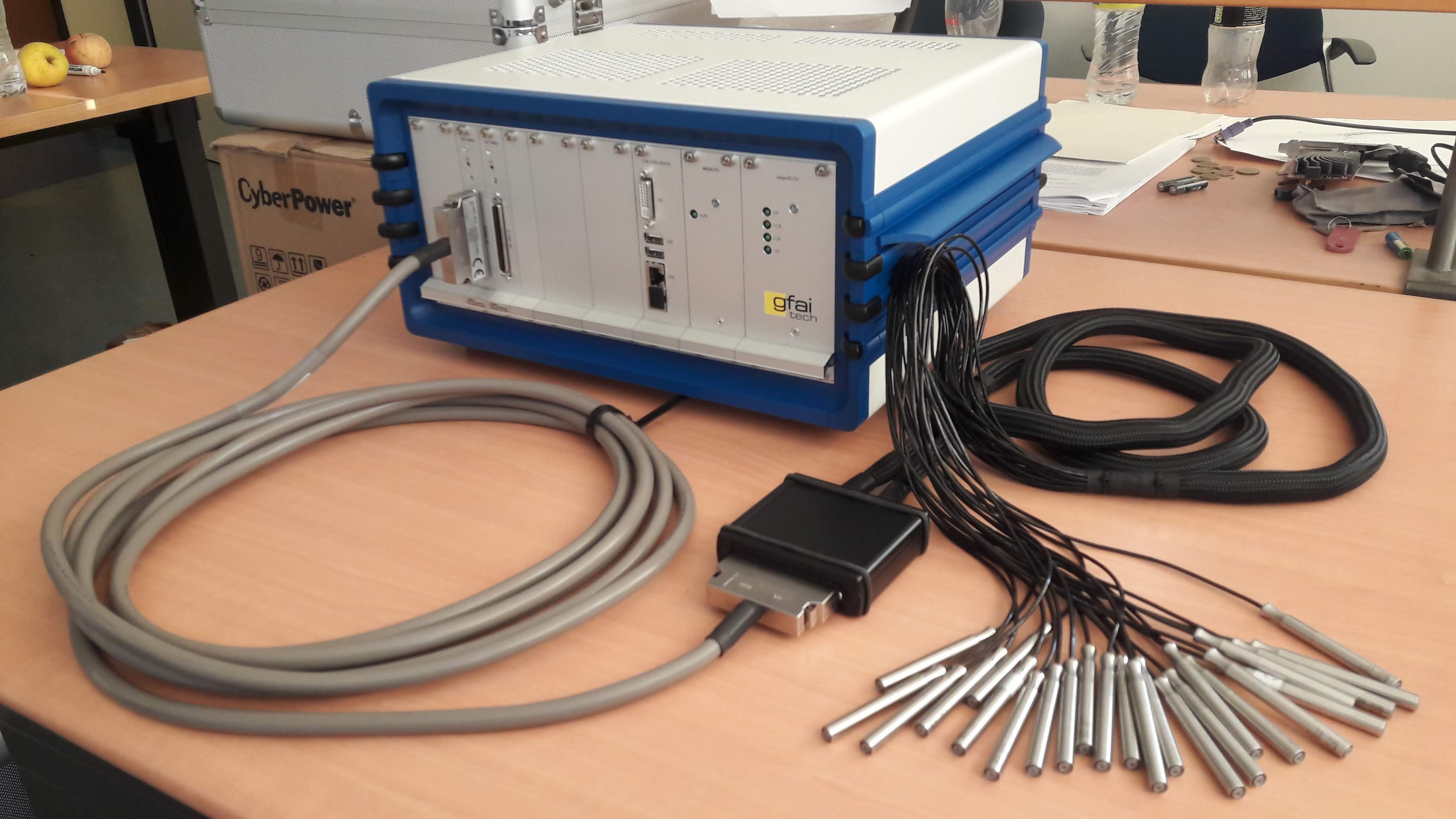 48 channel microphone array
(with A/D capture device)
Projects: VIK Streaming
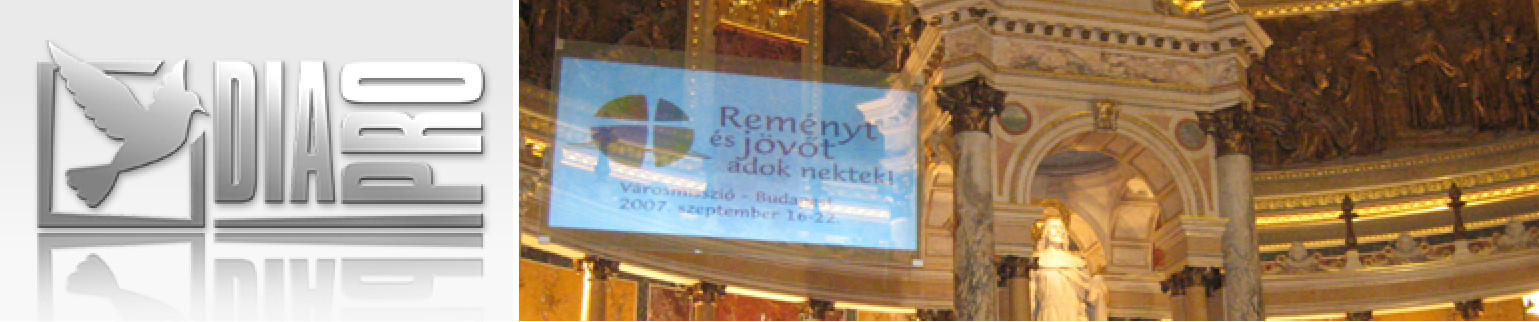 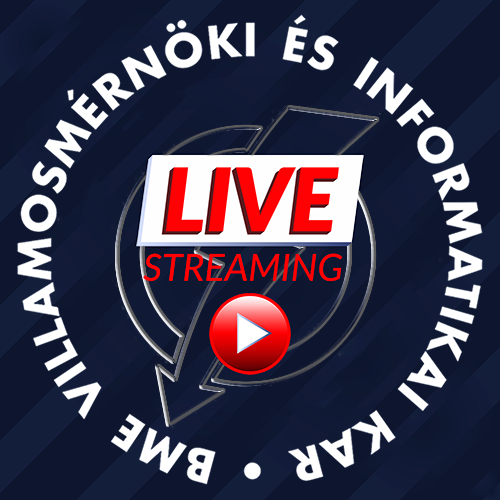 ”Receiver” lecture halls
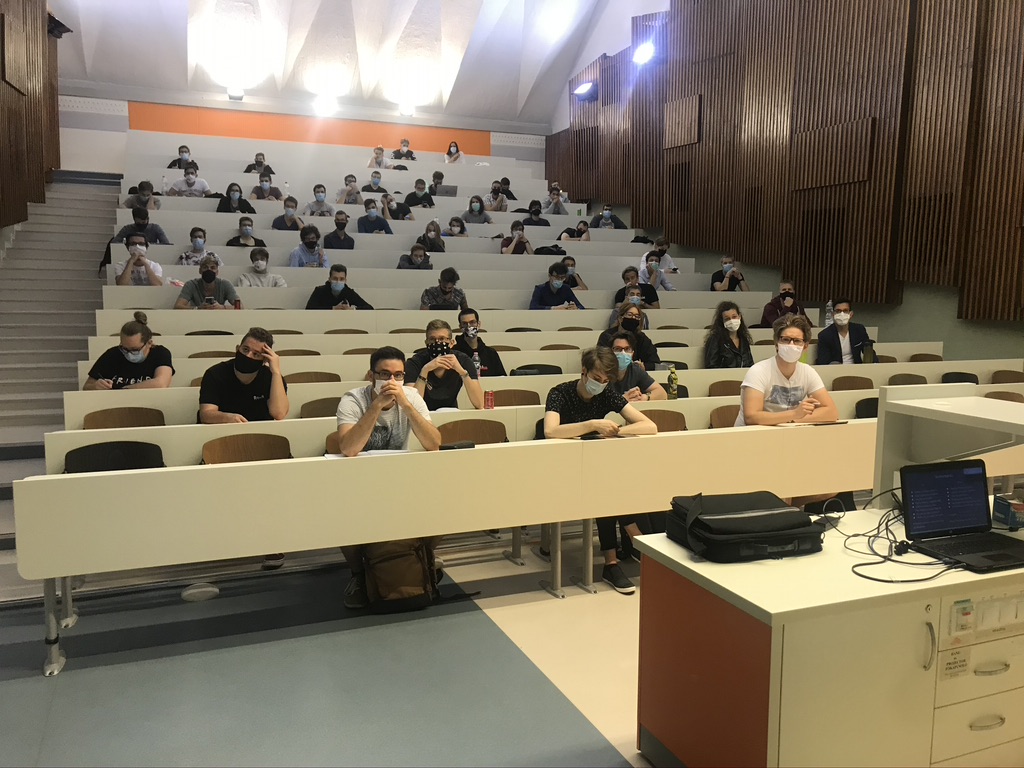 Big lecture hall
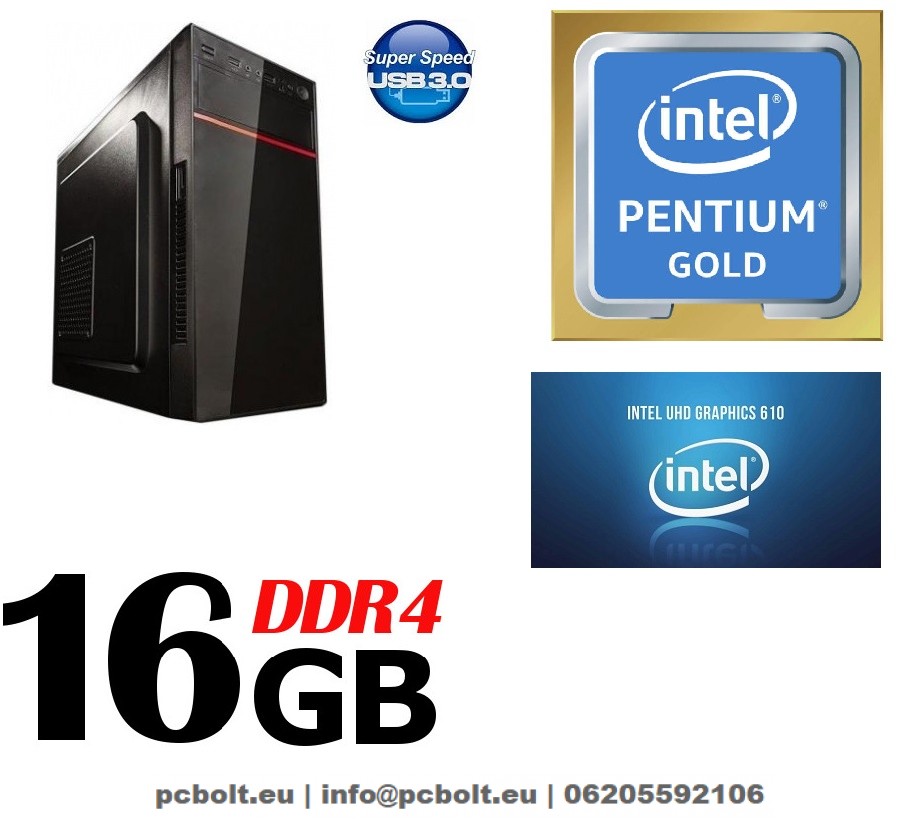 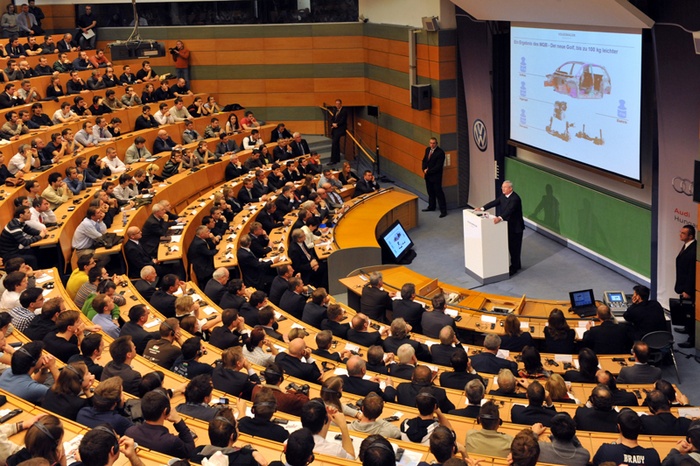 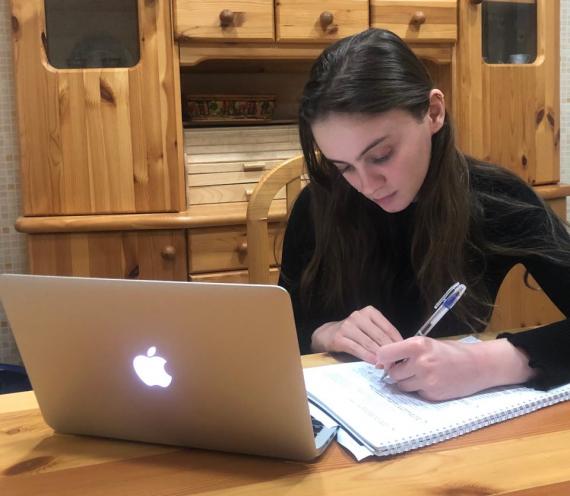 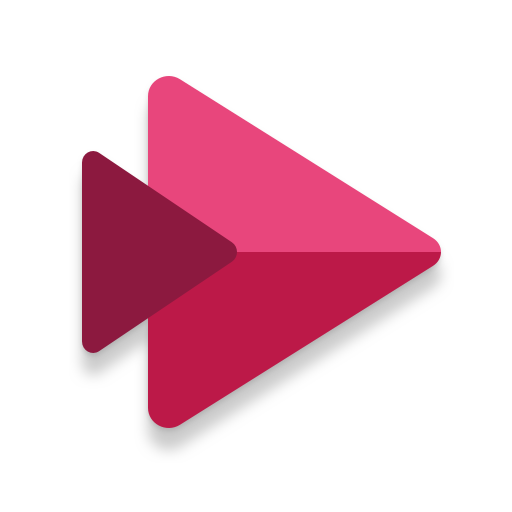 Student at home
Media server
[Speaker Notes: 2017. K épület Aula hangrendszer kapcsán megkerestek
2020. jelentős saját munka: rendszer tervezés, építés/irányítás, üzemeltetés, kommunikáció]
Projects
ANIMA projectH2020 EU project2017-2021, 307 kEUR (110 MFt)
Drone projectDevelopment of a complex sensor systemfor the detection of UAVs UAV eszközök felderítésére alkalmas komplexszenzorrendszer kifejlesztése(GINOP-2.2.1-15-2017-00087)2017-2020, 20 MFt
[Speaker Notes: 2017. K épület Aula hangrendszer kapcsán megkerestek
2020. jelentős saját munka: rendszer tervezés, építés/irányítás, üzemeltetés, kommunikáció]
Our Numbers (2019-2021)
Students:
BSc thesis: 27 (4.5 / semester)
MSc thesis: 11 (1.8 / semester)
TDK awards: 5 (1.7 / year)

Publications:
Conference papers: 16
Journal papers: 2 (+ 3)
Book chapters: 4

Stipendium:
Bolyai stipendium (Rucz: 2018-2021) 
ÚNKP stipendium: 4x (Rucz 3x: ’18-19, ’19-20, ’20-21, Ulveczky ’21)
Turned Pro (=PhD)
Fiala: Apr. 2009.
Márki: Sep. 2010.
Rucz: Jan. 2016.
Firtha: Nov. 2019.
Next presentations
Today’s menu:
Péter Fiala: drone detection
Dóra Jenei-Kulcsár: soundboard models for piano
Ferenc Márki: ANIMA H2020 project
Rucz Péter: working at Fraunhofer
Ulveczky Mihály: my PhD research
Péter Fiala: drone detection
Dóra Jenei-Kulcsár: soundboard models for piano
Rucz Péter: the Photofol project
Ulveczky Mihály: my PhD research
Ferenc Márki: ANIMA H2020 project